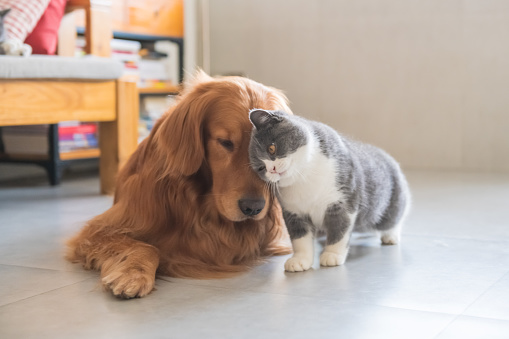 PETS
Κατοικίδια Ζώα
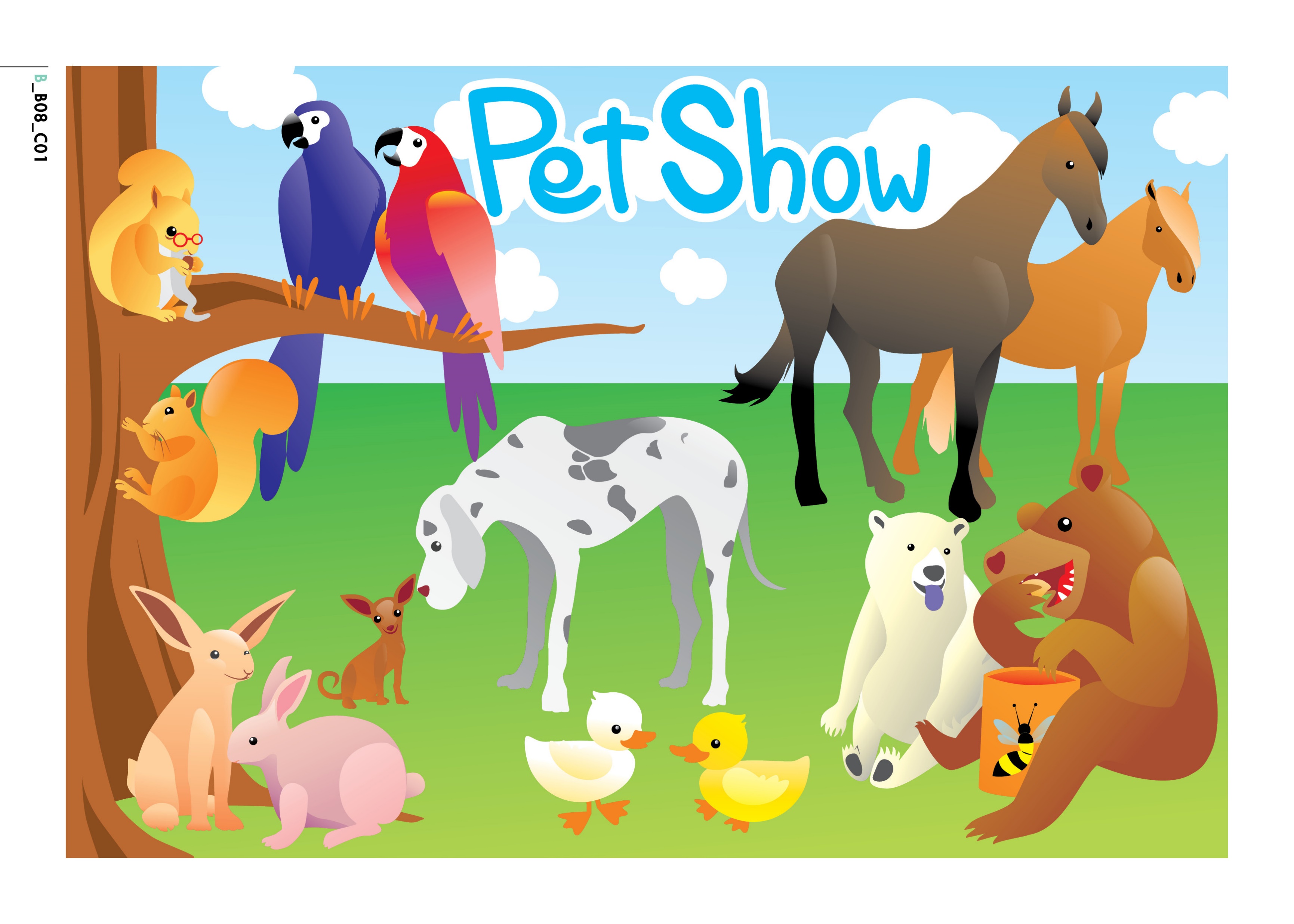 dog
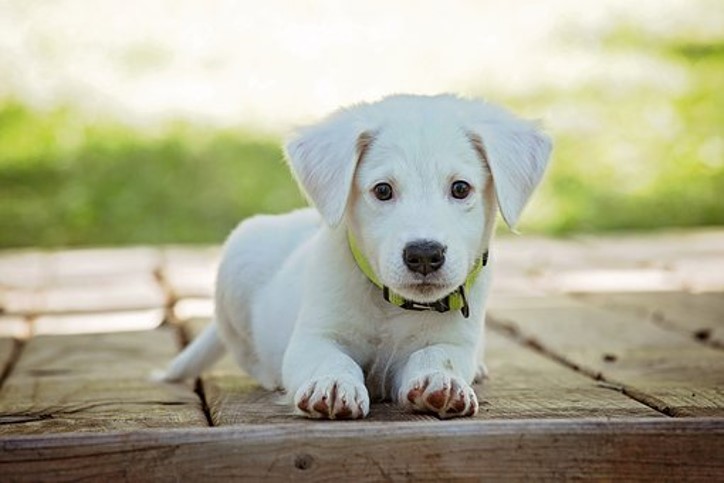 cat
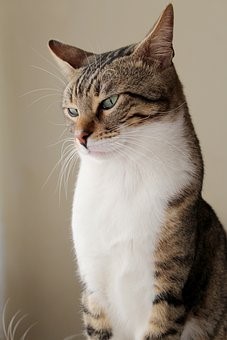 hamster
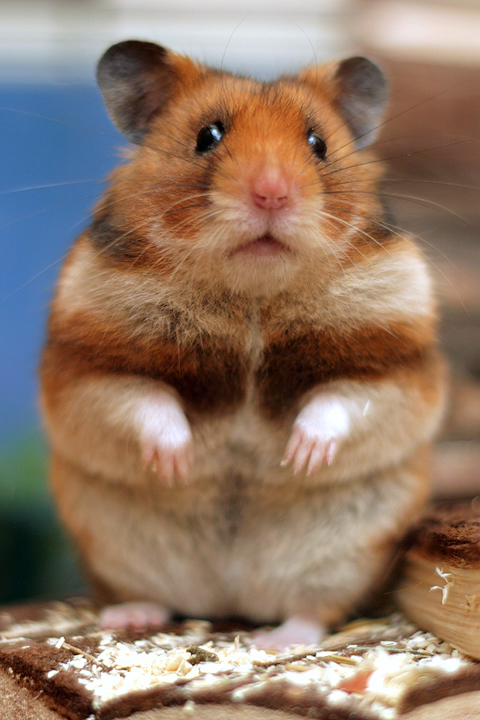 Αυτή η φωτογραφία από Άγνωστος συντάκτης με άδεια χρήσης CC BY-SA
tortoise / turtle
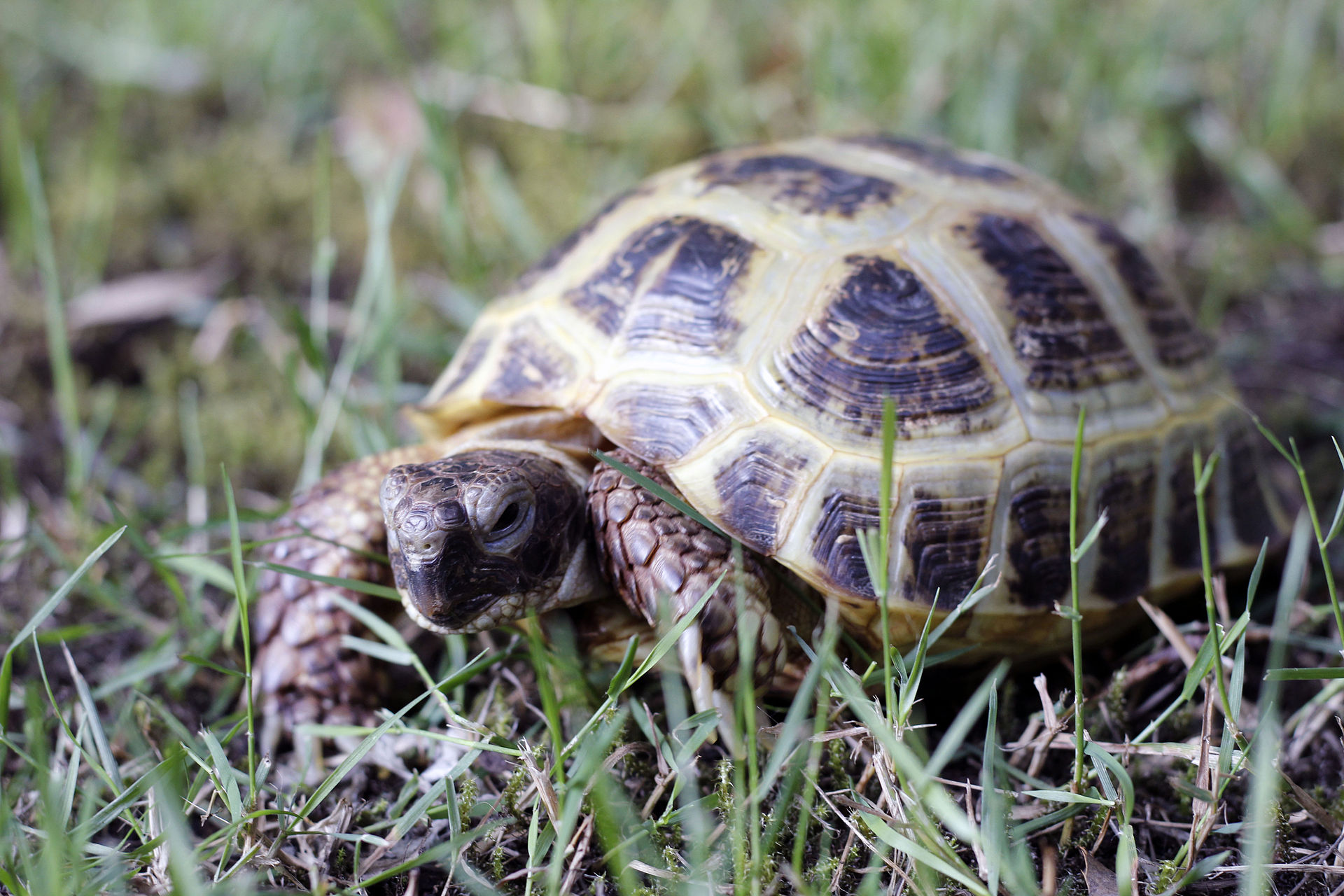 Αυτή η φωτογραφία από Άγνωστος συντάκτης με άδεια χρήσης CC BY-SA
snake
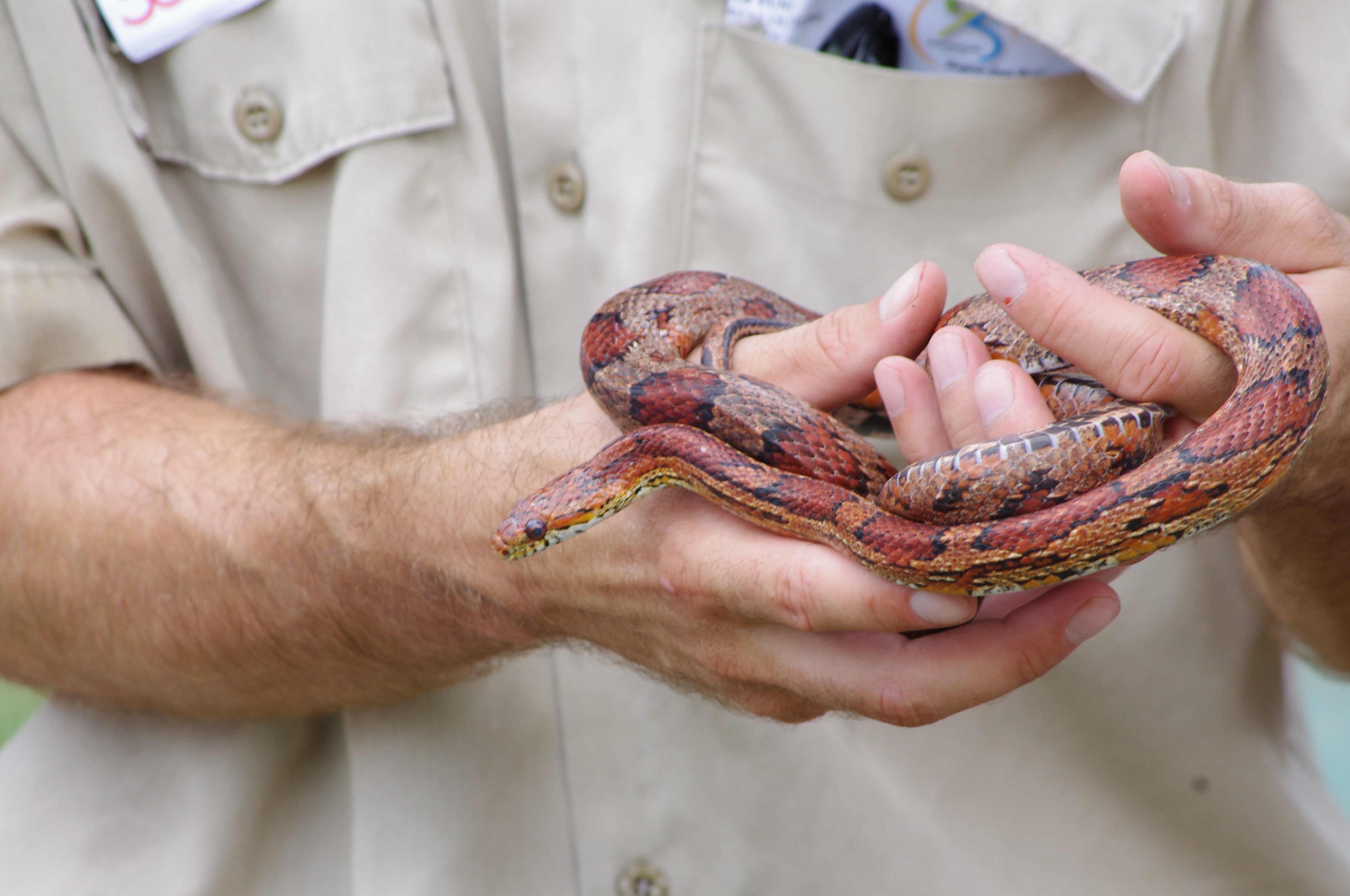 Αυτή η φωτογραφία από Άγνωστος συντάκτης με άδεια χρήσης CC BY-SA
rabbit
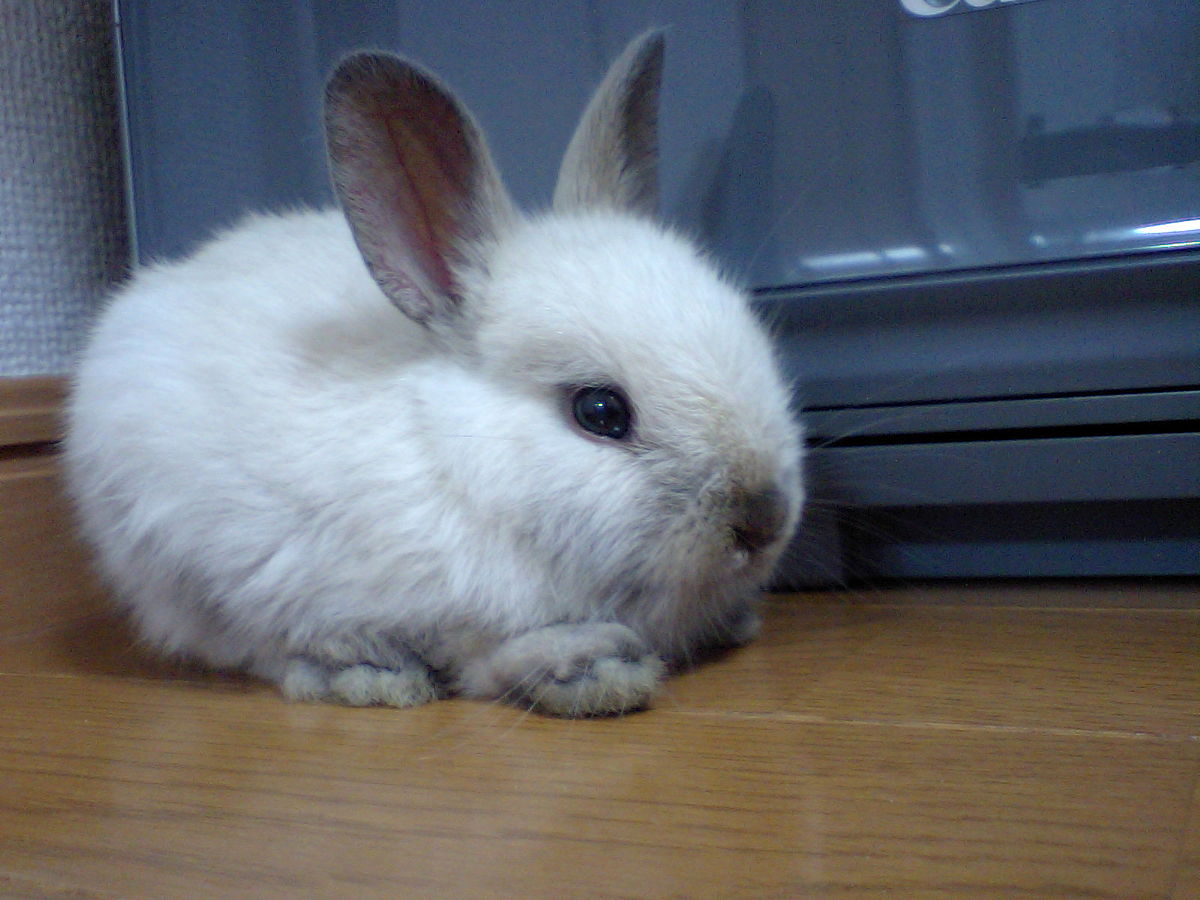 Αυτή η φωτογραφία από Άγνωστος συντάκτης με άδεια χρήσης CC BY-SA
mouse
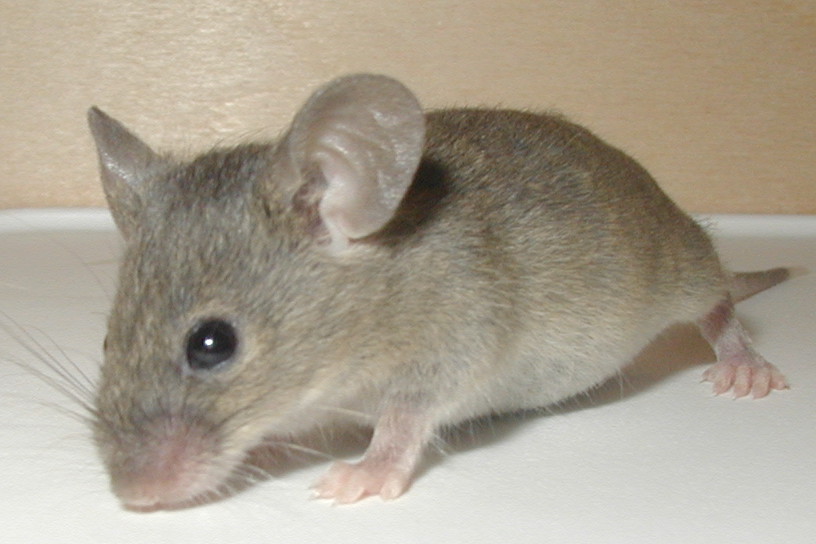 Αυτή η φωτογραφία από Άγνωστος συντάκτης με άδεια χρήσης CC BY-SA
parrot / parakeet
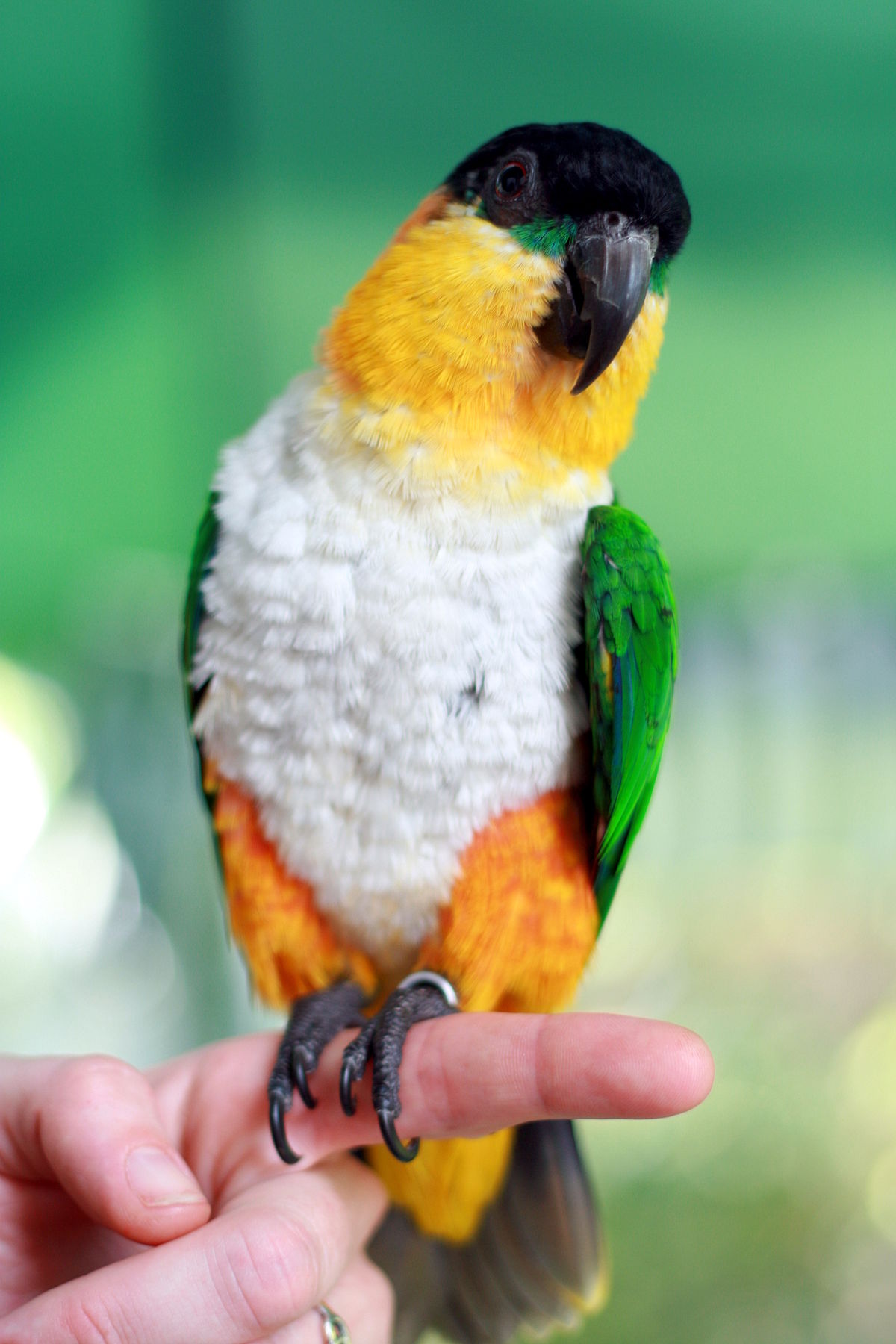 Αυτή η φωτογραφία από Άγνωστος συντάκτης με άδεια χρήσης CC BY-SA
monkey
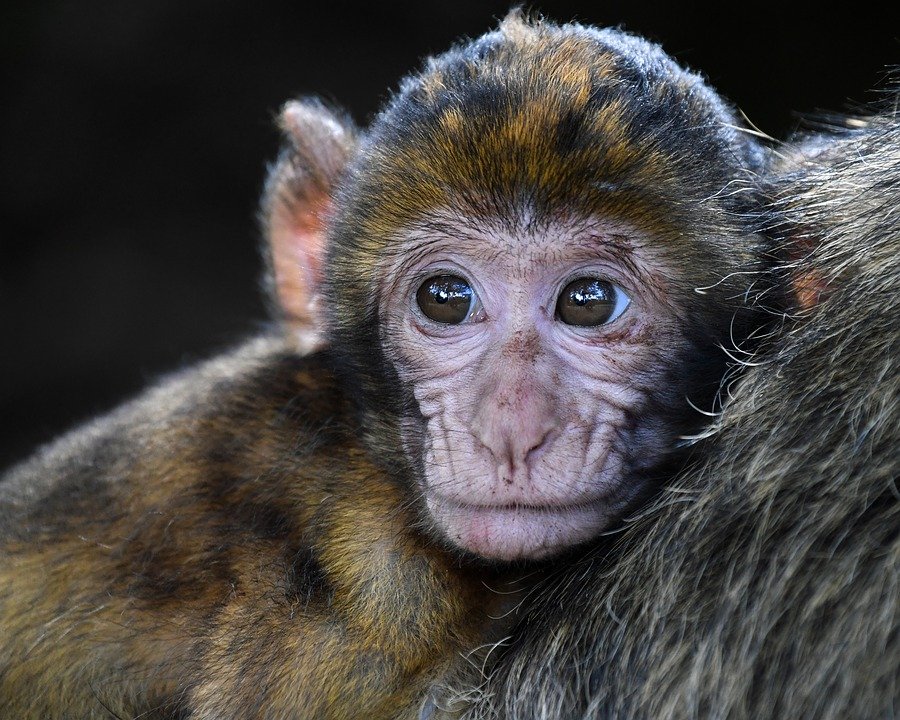 horse
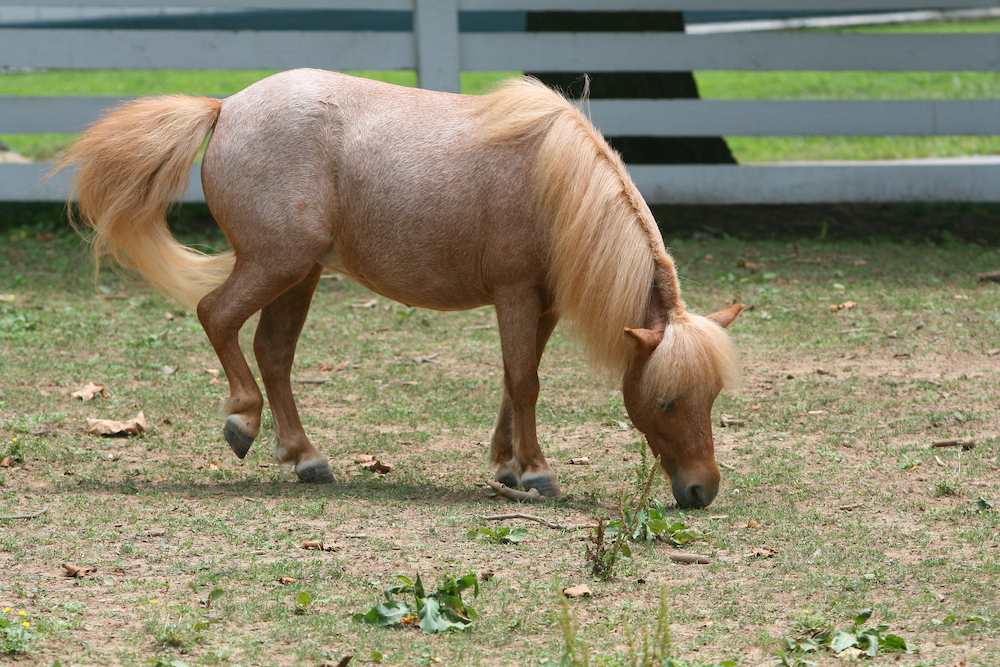 Αυτή η φωτογραφία από Άγνωστος συντάκτης με άδεια χρήσης CC BY-SA
fish
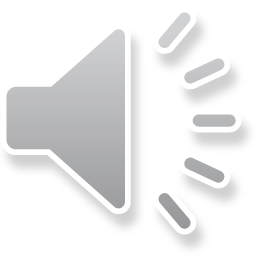 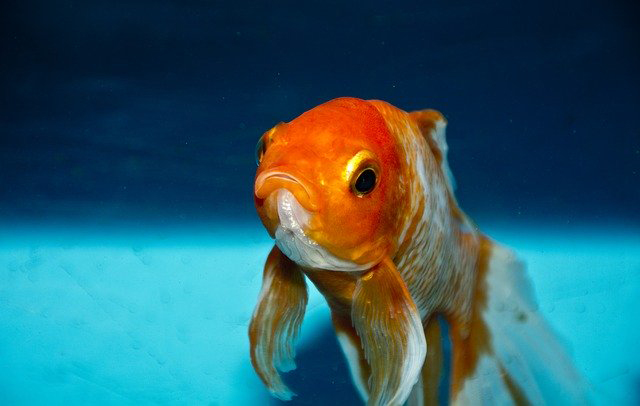 Αυτή η φωτογραφία από Άγνωστος συντάκτης με άδεια χρήσης CC BY-NC-ND